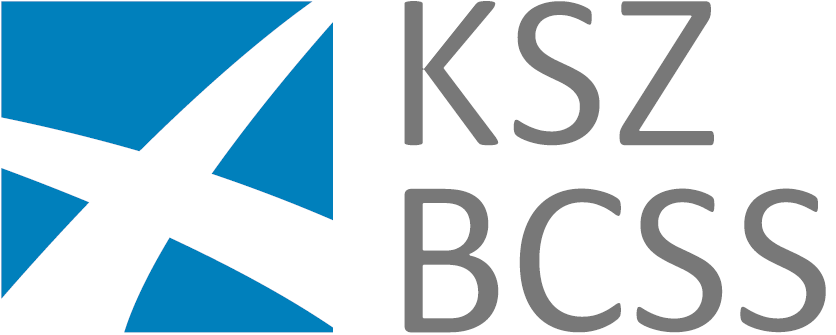 Kruispuntbank Sociale Zekerheidenautomatische toekenning van rechten
frank.robben@mail.fgov.be 

@FrRobben
http://www.ksz.fgov.be
https://www.ehealth.fgov.be
http://www.smals.be
http://www.frankrobben.be
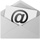 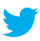 Structuur van de uiteenzetting
Verwachtingen burgers en wensen overheid
Netwerk van de sociale zekerheid en missie Kruispuntbank Sociale Zekerheid (KSZ)
Stand van zaken
Basisprincipes informatiebeheer en informatieveiligheid by design
Automatische toekenning van rechten
belang
concept
voorbeelden
kritische succesfactoren (KSF)
2
Verwachtingen burgers en wensen overheid
Verwachtingen burgers
Effectieve sociale bescherming
Geïntegreerde diensten
afgestemd op hun concrete situatie, waar mogelijk gepersonaliseerd
aangeboden bij evenementen die zich voordoen tijdens hun levenscyclus (geboorte, school, werk, verhuis, ziekte, pensioen, overlijden, start van een onderneming, …)
over overheidsniveaus, overheidsdiensten en private instanties heen
Afgestemd op de eigen processen
Met een minimum aan kosten en administratieve formaliteiten
Zo mogelijk automatisch verstrekt
4
Verwachtingen burgers
Met actieve inbreng van de gebruiker (zelfbediening - zelfsturing - opvolging)
Steeds up to date
Performant en gebruiksvriendelijk aangeboden
Betrouwbaar, veilig en permanent beschikbaar
Via de kanalen van hun keuze (elektronisch, mobiel elektronisch, telefonisch, rechtstreeks contact, …)
Met respect voor de bescherming van hun persoonlijke levenssfeer
5
Wensen overheid
Burgers en ondernemingen die tevreden zijn omdat ze een dienstverlening krijgen die voldoet aan hun verwachtingen
Maximaliseren van de effectiviteit van het beleid
Kostenbeheersing voor alle betrokkenen
Optimaliseren van de efficiëntie van de werking van de overheidsdiensten en de private instanties met opdrachten van algemeen belang
Vermijden en bestrijden van fraude
Degelijke ondersteuning van het beleid
Bevorderen van de sociale inclusie
6
Netwerk sociale zekerheid
en missie KSZ
Actoren in sociale sector
> 240.000 werkgevers
> 1.000.000 zelfstandigen
> 11.000.000 burgers
2.000 instanties actief bij de inning van bijdragen voor of bij het beheer, de uitvoering of de toekenning van
de sociale verzekeringen (ziekteverzekering, werkloosheidsverzekering, pensioenen, gezinsbijslagen, …) in alle stelsels (werknemers, zelfstandigen, ambtenaren)
de sociale bijstand (leefloon, tegemoetkomingen aan gehandicapten, …)
de aanvullende voordelen voorzien in CAO’s
1.000 instanties actief bij het beheer, de uitvoering of de toekenning van
sociale voordelen voorzien door andere overheidsniveaus dan de federale overheid (gemeenten, steden, provincies, gewesten, gemeenschappen, …)
afgeleide rechten toegekend op basis van het sociaal statuut van de begunstigde (belastingdiensten, vervoersmaatschappijen, openbare-nutsbedrijven, sociale huisvestingsmaatschappijen, …)
8
Gekozen model (°1990)
Organisatie van een procesoptimalisatie en goed beveiligde en efficiënte elektronische gegevensuitwisseling tussen tal van autonome actoren
Met respect voor hun autonomie en de hen toebedeelde opdrachten
Zonder massale centrale opslag van persoonsgegevens
Met het oog op een geïntegreerde elektronische dienstverlening die beantwoordt aan de verwachtingen van de gebruikers (burgers, ondernemingen, beroepsbeoefenaars, …)
Op basis van gemeenschappelijke principes inzake
modellering, inzameling, beheer en uitwisseling van informatie
beveiliging van informatie en bescherming van de persoonlijke levenssfeer
Gecoördineerd, gestimuleerd en georganiseerd door de KSZ als dienstenintegrator
9
Kruispuntbank Sociale Zekerheid
Beheerd door de vertegenwoordigers van de verschillende actoren in de sociale sector om
hun vertrouwen te genieten
een klantgerichte werking te waarborgen
Missie
vastleggen van de visie inzake geïntegreerde elektronische dienstverlening in de betrokken sector
vastleggen en promoten van de visie en de gemeenschappelijke basisprincipes inzake informatiebeheer en –veiligheid in de sociale sector
coördineren van de procesoptimalisatie
programma- en projectbeheer
vastleggen, implementeren en beheren van het samenwerkingsplatform
technisch: architectuur en standaarden voor veilige uitwisseling van informatie
semantisch: begripsharmonisatie en coördinatie van de aanpassingen van de regelgeving
business logica en orchestratie
bevorderen van dienstengeoriënteerde toepassingen
10
Kruispuntbank Sociale Zekerheid
Missie
veranderingsbeheer, vorming en coaching
optreden als trusted third party voor de codering en anonimisering van gegevens
beheer van een verwijzingsrepertorium als basis voor de organisatie van de elektronische gegevensuitwisseling tussen de actoren in de sociale sector
inhoud
over welke personen is welke soort informatie waar beschikbaar m.b.t. welke periodes
welke actoren zijn gerechtigd om welke informatie over welke personen in welke omstandigheden te verkrijgen
welke actoren wensen welke informatie over welke personen in welke omstandigheden automatisch te verkrijgen
functies
preventieve toegangscontrole
routering van informatie
automatische mededeling van gewijzigde gegevens
11
Functioneel: sternetwerk
Nuts- en vervoers-bedrijven
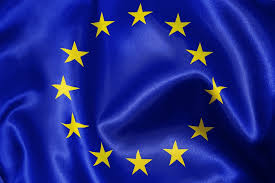 RSVZ & SVFZ
HVZ
DIBISS
FAMI-FED & KBK
RSZ
SIGeDIS
POD MI & OCMW
VSI & FoBZ
FOD WASO
PDOS
…
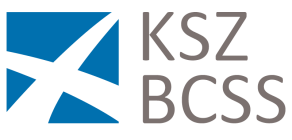 FAO & verzeke-raars
RVA & VI
FBZ
NIC & ZF
RJV & BVK
RIZIV
RVP
FOD SZ
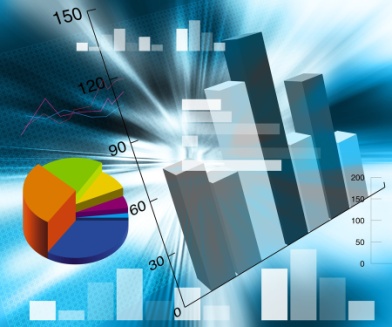 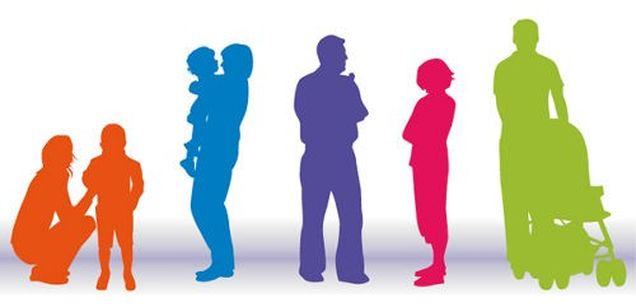 12
Technisch: backbone
Internet
R
FedMAN
R
Gebruikers
Isabel
FW
R
…
R
Backbone
FW
FW
FW
FW
FW
R
R
R
R
R
RVA
RSVZ
KSZ
R
R
NIC
…
13
Stand van zaken
Stand van zaken
Een netwerk met basisdiensten tussen alle openbare en private actoren in de sociale sector, met een veilige verbinding met alle andere relevante overheidsnetwerken, het internet en het interbancair netwerk Isabel
Een unieke identificatiesleutel
voor elke burger, elektronisch leesbaar vanop de elektronische identiteitskaart
voor elke onderneming en elke vestiging van een onderneming
Een coherent gegevensmodel voor de volledige sociale sector
Een onderlinge taakverdeling tussen de actoren in de sociale sector en daarbuiten inzake de inzameling, de validatie, de opslag, het beheer en de elektronische terbeschikkingstelling van informatie in authentieke vorm
15
Stand van zaken
Met als gevolg een eenmalige inzameling en een multifunctioneel hergebruik van de informatie doorheen de hele sociale sector
220 gestructureerde berichten en een 120 webservices in productie tussen alle op het netwerk aangesloten actoren in de sociale sector
Telkens uitgebouwd na procesoptimalisatie, en in productie gesteld na machtiging van het sectoraal comité van de sociale zekerheid en van de gezondheid en van de Commissie voor de Bescherming van de Persoonlijke Levenssfeer (CBPL)
Bijna alle rechtstreekse of onrechtstreekse (via burgers of ondernemingen) papieren informatie-uitwisseling tussen actoren in de sociale sector is afgeschaft
16
Stand van zaken
20.651.793 verschillende personen zijn ingeschreven in het verwijzingsrepertorium 
Elke persoon is gemiddeld gekend bij 12,44 actoren in de sociale zekerheid
225.144.046 'geactiveerde dossiers' in het personenrepertorium op 01/01/2016






1.072.549.826 uitgewisselde berichten in 2015
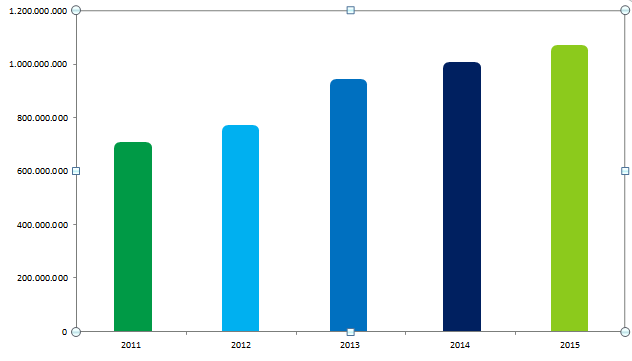 17
Stand van zaken
Portaalomgeving (www.socialsecurity.be) met
informatie over alle aspecten van de sociale zekerheid
elektronische transacties voor burgers, ondernemingen, hun dienstverleners en beroepsbeoefenaars
geharmoniseerde instructies en een beschrijving van het gehanteerde multifunctionele informatiemodel
een persoonlijke pagina voor elke burger, onderneming, dienstverlener en beroepsbeoefenaar
Aantal mobiele toepassingen (apps) voor burgers en ondernemingen, zoals Checkin@work en Student@work
18
Stand van zaken
Een datawarehouse arbeidsmarkt en sociale bescherming
met gegevens afkomstig van alle actoren in de sociale sector, FOD Financiën, Belstat, … (lijst van alle beschikbare variabelen op www.ksz.fgov.be)
bruikbaar voor onderzoek, beleidsvoorbereiding en beleidsevaluatie
na machtiging van het sectoraal comité sociale zekerheid en gezondheid
na anonimisering of codering van de gegevens
2 vormen van ontsluiting: veel gevraagde basisstatistieken via webtoepassing of specifieke aanvraag
19
Stand van zaken
Een geïntegreerd, via verschillende kanalen bereikbaar contact center Eranova ondersteund door een customer relationship management tool, en werkend met strikte service level agreements (SLA’s)
20
Stand van zaken: ondernemingen
> 50 elektronische diensten voor ondernemingen, zowel in de vorm van de uitwisseling van elektronische berichten van toepassing tot toepassing, als in de vorm van onderling geïntegreerde portaaltransacties
50 aangifteformulieren zijn afgeschaft
de resterende elektronische aangifteformulieren zijn gemiddeld teruggebracht tot 1/3 van het aantal rubrieken
de aangiften worden beperkt tot 3 momenten
de onmiddellijke aangifte van aanwerving en ontslag (kan enkel elektronisch)
de driemaandelijkse aangifte van lonen en arbeidstijden (kan enkel elektronisch)
het zich voordoen van een sociaal risico (kan elektronisch of op papier)
in 2014 werden meer dan 26 miljoen elektronische aangiften verricht door de 240.000 werkgevers, waarvan 98 % van toepassing tot toepassing
op basis van een bevraging van het Federaal Planbureau blijkt de last voor de ondernemingen t.g.v. van administratieve formaliteiten in de sociale sector met > 1 miljard € per jaar te zijn verminderd
21
Stand van zaken: burgers
De burgers verkrijgen hun rechten zo veel mogelijk automatisch op basis van de onderlinge elektronische dienstverlening tussen de actoren in de sociale sector

Voor de rechten die niet automatisch kunnen worden verstrekt, worden geïntegreerde elektronische diensten aangeboden via portalen van de actoren in de sociale sector (oa www.socialsecurity.be)

18 diensten zijn operationeel
22
Stand van zaken: derden
Transactie voor bouwheren op het portaal van de sociale zekerheid
elektronische raadpleging van het feit of een werkgever in orde is met zijn socialezekerheidsverplichtingen en controle van het al dan niet bestaan van een hoofdelijke aansprakelijkheid of een inhoudingsplicht
Transacties voor gemeenten op het portaal van de sociale zekerheid
Communit-e (plus) light : elektronische indiening van een aanvraag tot uitkering voor personen met een handicap bij de FOD Sociale Zekerheid 
E-Creabis: online opvraging en, zo nodig, aanmaak van het unieke identificatienummer van de sociale zekerheid in het Rijksregister of de KSZ-registers
elektronische indiening van een pensioenaanvraag (RVP)
23
Stand van zaken: derden
Transactie voor deurwaarders
vierde weg – sociale notificatie: de openbare of ministeriële ambtenaren worden in de mogelijkheid gesteld om hun berichten en inlichtingen via elektronische weg over te maken
Transactie voor de telecomoperatoren
verificatie van het recht op sociaal telefoontarief
Limosa
eenmalige multifunctionele elektronische melding van alle activiteiten van buitenlandse werknemers, zelfstandigen of stagiairs op Belgisch grondgebied
24
Beschikbaarheid en performantie
Beschikbaarheid van netwerkdiensten 
beschikbaarheid van het informatiesysteem van de KSZ voor gebruikers tijdens 99,82 % van de beschikbaarheidsperiodes van de netwerkdiensten
Verwerkingstijden
het centrale informaticasysteem van de KSZ heeft de online diensten behandeld in een maximumtijd van één seconde in 99,83 % van de gevallen en in een maximumtijd van twee seconden in 99,90 % van de gevallen
99,16 % van de diensten die in batch dienen te worden behandeld, werden binnen de 4 kalenderdagen behandeld
100 % van de diensten die in het kader van uitzonderlijke batch-werkzaamheden behandeld werden, werden binnen de met de instellingen afgesproken termijn verwerkt
25
Systematische oplevering
2015: 36 projecten gerealiseerd
28  nieuwe diensten, bvb. 
de OCMW's hebben toegang gekregen tot de gegevens met betrekking tot de Limosa-aangiften van de werknemers, zelfstandigen en stagiairs die naar België zijn gekomen voor tijdelijke of gedeeltelijke opdrachten
in het kader van de FlexiJobs in de horeca, dient SIGeDIS, op basis van de geregistreerde loopbaan, een antwoord te formuleren naar de RSZ op de vraag of een bepaalde werknemer al dan niet als FlexiJob aan de slag kan/mag gaan
wegens de afschaffing van het gratis vervoer voor 65-plussers, aanlevering van het sociaal statuut van 65-plussers aan de Lijn opdat zij aangeschreven kunnen worden met een prijsvoorstel op basis van hun sociaal profiel
toegang tot de gegevens van het personeelsbestand in het kader van de tewerkstellingspremies (Departement Tewerkstelling en Beroepsopleiding)
26
Systematische oplevering
2015: 36 projecten gerealiseerd
8 aanpassingen / verbeteringen / uitbreidingen van bestaande projecten en diensten, bvb.
re-engineering DIMONA: herziening van de Dimona-consultatie
het samen brengen van de technische back-end van Dolsis en Genesis, waarbij Genesis als een apart platform voor de betrokken inspectiediensten blijft bestaan
verbetering van het automatisch toekennen van het sociaal telefoontarief voor het BIPT, het aantal klachtenbrieven per dag die een manuele verwerking vereisen werd teruggebracht van 120 tot 3
verfijning van de dienst aan de hand waarvan een isi+-kaart kan worden uitgereikt
27
Systematische oplevering
2016: geconsolideerd portfolio van 100 aanvragen op de pagina Algemeen Coördinatiecomité van de website (www.ksz.fgov.be)
2 projecten in verband met de harmonisatie van de afgeleide rechten
11 projecten betreffende fraudebestrijding
87 andere projecten
Nadruk op projecten met duidelijke ROI, gebaseerd op grondige procesoptimalisatie en met respect van principe van eenmalige gegevensinzameling (only once)
28
Systematische oplevering
2016: voorbeelden van nieuwe diensten
RSVZ wenst in het kader van haar Sequoia project alle communicatie met de KSZ vanaf 2017/Q2 via webservices uit te voeren, in dit kader zouden alle bestaande consultatie en mutaties van gegevens moeten geconverteerd worden van A1-formaat naar webservices
mededeling aan de FOD Financiën van de bedragen die door de zorgverleners aan de VI (verzekeringsinstellingen) worden gefactureerd
de controleurs van de FOD Financiën in de mogelijkheid stellen de belastingsaangiften van de zorgverleners te controleren 
de VI en de FOD Financiën wensen deze informatie elektronisch uit te wisselen om de administratieve last te verminderen en deze informatie in detail weer te geven
29
Systematische oplevering
2016: voorbeelden van nieuwe diensten
e-Deductions : project waarbij de inhoudingen elektronisch worden overgemaakt tussen een schuldeiser en een schuldenaar via de KSZ 
Diogenes : binnenkort zal de burger via de toepassing Mycareer inzicht krijgen in zijn loopbaan ;  deze vieuw zal ook aan de instellingen van sociale zekerheid worden aangeboden via een toepassing op het portaal, de WS zal in dit geval via de KSZ verlopen
in het kader van de opvolging van werknemers met problemen en bij de re-integratie van langdurig afwezige werknemers, het ontvangen van een signaal via het netwerk van de sociale zekerheid voor alle werknemers die meer dan 4 werken afwezig zijn op het werk wegens arbeidsongeschiktheid
30
Systematische oplevering
2016: voorbeelden van nieuwe diensten
aanpassingen nodig aan het project 4de weg in het kader van wetswijzigingen en nieuwe partners

project Construct van FOD Financiën: aanvraag van de gegevens DMFA en werkgeversrepertorium, LIMOSA en GOTOT, werven met tijdelijke werkloosheid, OASIS-alarmen nodig om fiscale risicoprofielen in de bouwsector op te stellen

inzamelen van socialezekerheidsgegevens voor het dossier van de gedetineerden
31
Basisprincipes informatiebeheer en
informatieveiligheid by design
Basisprincipes informatiebeheer
Modellering van de informatie
op een wijze die zo nauw mogelijk aansluit bij de realiteit
zodat die multifunctioneel kan worden gebruikt 
Eenmalige inzameling van feitelijke informatie bij burgers en ondernemingen in coördinatie tussen alle uitvoeringsorganisaties
via een kanaal gekozen door de burgers en ondernemingen
bij voorkeur van toepassing tot toepassing
met de mogelijkheid tot kwaliteitscontrole door degene waarbij de informatie wordt ingezameld vóór de informatie-overdracht
33
Basisprincipes informatiebeheer
Taakverdeling tussen de uitvoeringsorganisaties inzake de validatie, het beheer en de opslag van informatie in authentieke bronnen
Verplichting tot melding van vermoede onjuistheden van de informatie aan de uitvoeringsorganisatie belast met de validatie ervan
Elektronische uitwisseling van de informatie tussen uitvoeringsorganisaties met het oog op een hergebruik ervan, ondersteund door basisdiensten die interoperabiliteit en veiligheid ondersteunen
34
Basisprincipes informatiebeheer
Proactief gebruik van informatie voor
de automatische toekenning van rechten
de voorinvulling bij de informatie-inzameling
een gerichte informatieverstrekking aan de betrokkenen
35
Informatieveiligheid by design
Interparlementaire Commissie voor de Bescherming van de Persoonlijke Levenssfeer (CBPL) met thematische sectorale comités, belast met
het formuleren van adviezen en aanbevelingen inzake informatieveiligheid en de bescherming van de persoonlijke levenssfeer
het verstrekken van machtigingen tot mededeling van persoonsgegevens
het uitvoeren van externe controle inzake informatieveiligheid en de bescherming van de persoonlijke levenssfeer
het behandelen van klachten
36
Informatieveiligheid by design
Instelling van een informatieveiligheidsdienst in elke uitvoeringsorganisatie, met een adviserende, stimulerende, documenterende en controlerende taak
Geheel van structurele, organisatorische, juridische en technische maatregelen, beschreven in policies op basis van ISO-standaard 27xxx, uitgewerkt door een gemeenschappelijke werkgroep informatieveiligheid en goedgekeurd door CBPL/sectoraal comité
Ondersteuning door een aantal gemeenschappelijke basisdiensten inzake informatieveiligheid (gebruikers- en toegangsbeheer, vercijfering, …)
37
Informatieveiligheid by design
Elke mededeling van persoonsgegevens aan derden vereist een machtiging van het bevoegde sectoraal comité
De machtigingen tot mededeling van persoonsgegevens zijn publiek
Elke concrete elektronische uitwisseling van persoonsgegevens wordt preventief getoetst op conformiteit met de geldende machtigingen tot mededeling door een instantie onafhankelijk van de verzender en de bestemmeling (dienstenintegrator)
38
Informatieveiligheid by design
Elke elektronische uitwisseling van persoonsgegevens wordt gelogd om eventueel oneigenlijk gebruik ex post te kunnen traceren
Telkens informatie wordt gebruikt voor een beslissing, wordt de gebruikte informatie meegedeeld bij de mededeling van de beslissing
Elke persoon heeft recht op toegang en, in geval van onjuiste gegevens, op verbetering van zijn eigen persoonsgegevens
39
Automatische toekenning van rechten
Belang: vermijden van non-take up
Intransparantie: mensen zijn weinig of niet op de hoogte van hun rechten 
Mattheüseffect: rechten komen niet bij de beoogde (kwetsbare) doelgroep terecht
Drempel: de aanvraag- en toekenningsprocedure voor sociale rechten is vaak omslachtig en tijdsintensief
Ineffectiviteit: sociale maatregelen bereiken hun doel niet
Status quo van de armoederatio i.p.v. sociale inclusie: het aantal armen daalt verhoudingsgewijs niet
41
Concept
Feitelijke informatie beschikbaar bij één of meerdere actoren wordt ter beschikking gesteld van andere actoren die op basis daarvan automatisch rechten toekennen aan de burger zonder dat hij/zij daartoe een aanvraag moet doen
2 mogelijke methoden, waartussen wordt gekozen in functie van de omstandigheden
push: informatie wordt ter beschikking gesteld op initiatief van de actor die erover beschikt
pull: informatie wordt opgevraagd op initiatief van de actor die ze nodig heeft om rechten vast te stellen
42
Voorbeelden van verwezenlijkingen
Ziekteverzekering
verhoogde tegemoetkoming
forfait voor chronische zieken
Zorgverzekering
verminderde bijdrage
Gezinsbijslag
toeslag voor kind met handicap
Belastingverminderingen of –vrijstelling
federaal (personenbelasting)
Gewesten en Gemeenschappen (onroerende voorheffing, verkeersbelasting, radio- en TV-belasting, …)
> 100 gemeenten en 4 provincies
43
Voorbeelden van verwezenlijkingen
Water
vermindering afval- en grondwaterheffing
statuut beschermde klant
Gas en elektriciteit 
sociaal tarief
Openbaar vervoer
gratis abonnement (De Lijn)
voorkeurtarieven (NMBS, MIVB, TEC) 
Telefoon en internet
sociaal tarief
44
Voorbeelden van verwezenlijkingen
Onderwijs
vermindering inschrijvingsgeld
Kinderopvang
verminderd tarief
45
Informatiebronnen
Verblijfplaats en gezinstoestand
Rijksregister
KSZ-registers
Inkomsten
FOD Financiën
Sociaal statuut
ziekenfondsen (verhoogde tegemoetkoming, arbeidsongeschiktheid)
OCMW’s en POD Maatschappelijke Integratie (leefloon)
FOD Sociale Zekerheid (handicap)
RVP en RSVZ (pensioen)
…
46
Aanpak
2 complementaire methoden
online raadpleging van de authentieke bronnen, indien bestaand en performant beschikbaar 
opbouw van raadpleegbare buffer-databank,  gevoed door de authentieke bronnen
enkel basisgegevens en sociale statuten die noodzakelijk zijn voor de toekenning van rechten
enkel mbt potentiële rechthebbenden
slechts tijdelijk opgeslagen
bvb.
de geboortedatum van een persoon
de postcode van de woonplaats
de gezinssamenstelling 
de sociale statuten van een persoon (RVT, IGO…)
stand van zaken
de gegevens van 3 authentieke bronnen (FOD SZ, FPD en POD MI) en van het Rijksregister zijn in productie beschikbaar
de eerste use case voor de buffer-databank is het sociaal tarief voor gas en elektriciteit (in productie sinds juli 2016)
use cases in voorbereiding: sociaal voordeel in de watersector (Aquaflanders en VMM) en in de transportsector (De Lijn en NMBS)
geplande toevoeging van authentieke bronnen: ziekenfondsen en Vlaamse Sociale Bescherming
47
Juridische regeling buffer-databank
Wetsontwerp tot wijziging van het artikel 11bis, § 2, van de wet KSZ van 15 januari 1990 ivm buffer-gegevensdatabank
Algemene beraadslaging nr.  16/008 VAN 2 februari 2016 over de oprichting van de buffer-gegevensbank bij de Kruispuntbank van de Sociale Zekerheid voor de automatische toekenning van aanvullende rechten
Elke mededeling van persoonsgegevens uit de buffer-databank door de KSZ aan de instanties die aanvullende rechten toekennen, is onderworpen aan een voorafgaande machtiging van het sectoraal comité
48
Gecoördineerde regelgeving graag !
Probleem
geen eenduidig begrippenapparaat
enorme wirwar aan criteria
gebrek aan afstemming inzake referteperiodes
Voorstel (‘legoblokjesfilosofie’)
standaardisatie van de feitelijke gegevens waarmee rekening wordt gehouden en het tijdstip of periode waarover ze beschikbaar moeten zijn
vastlegging van de criteria op basis van die feitelijke gegevens
doenbaarheid en nut van deze methode is bewezen met de multifunctionele aangifte van loon- en arbeidstijdgegevens
doet geen afbreuk aan beleidsautonomie
49
Sociale statuten - voorbeelden
50
51
52
53
Besluit
54
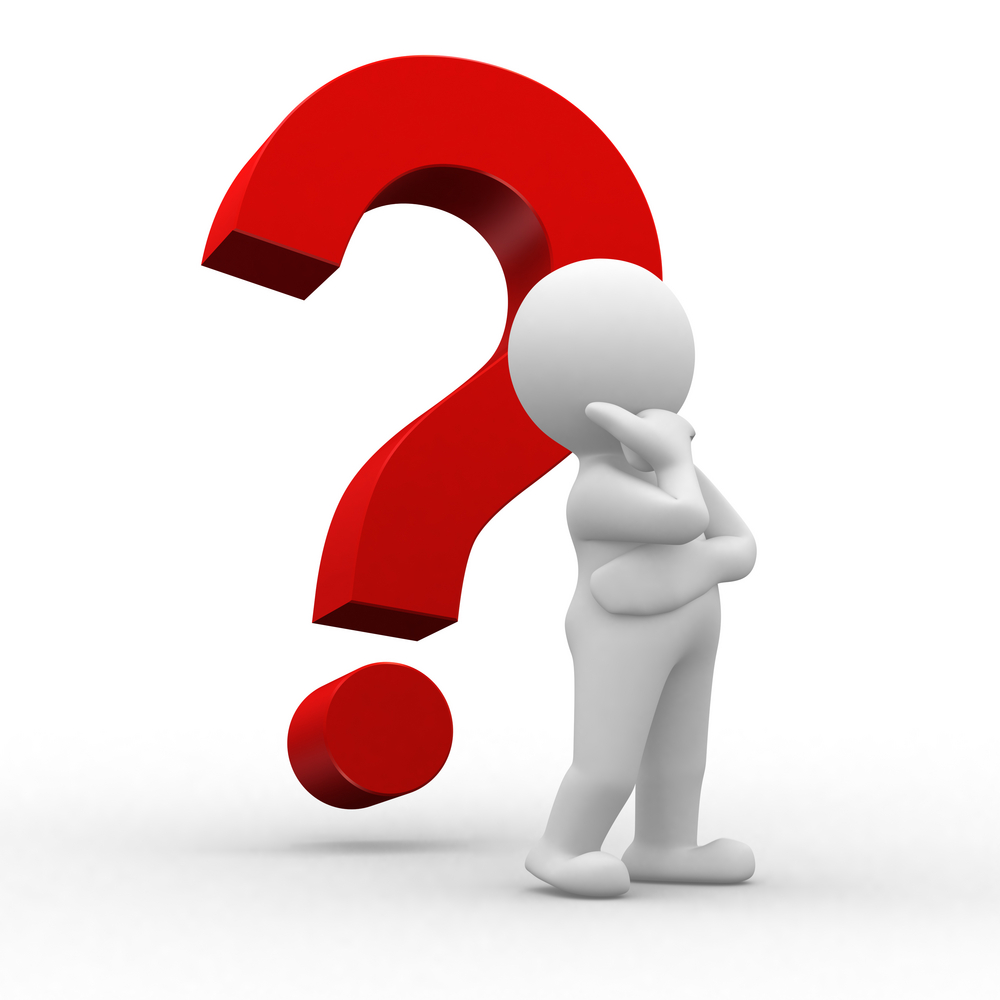 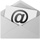 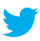 frank.robben@mail.fgov.be 

@FrRobben
http://www.frankrobben.be
55